KC
Severe superior scapular tilt unstable reverse
Proximal humeral fracture 
Plated x 2 
Revised to reverse 
Acromial fracture    acromionectomy clavicle stabilized to coracoid 
Base of coracoid fracture non union
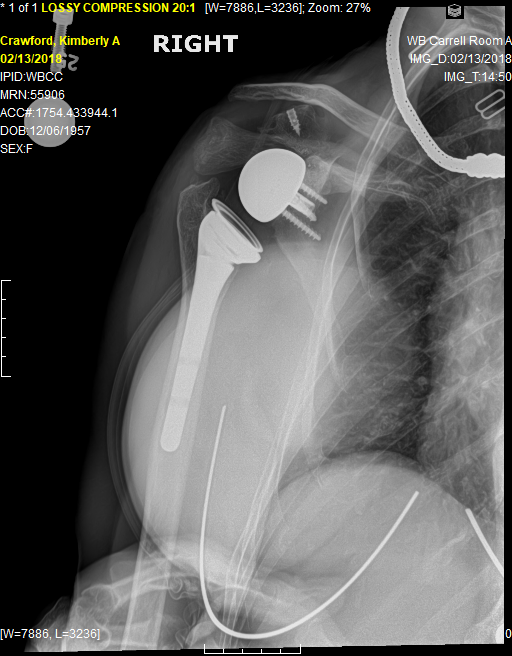 Where I came in
Type V ac dislocation with coracoid fracture  with entire coracoid wedged between glenosphere and clavicle
I  planned to use as wedge graft however Base plate very  well fixed Implant stable anterior deltoid deficiency felt catastrophic bone loss likely so  did not aalter reverse 
 

Excised fragment and performed  modified dewar barrington procedure ( suture conjoined tendon to clavicle )
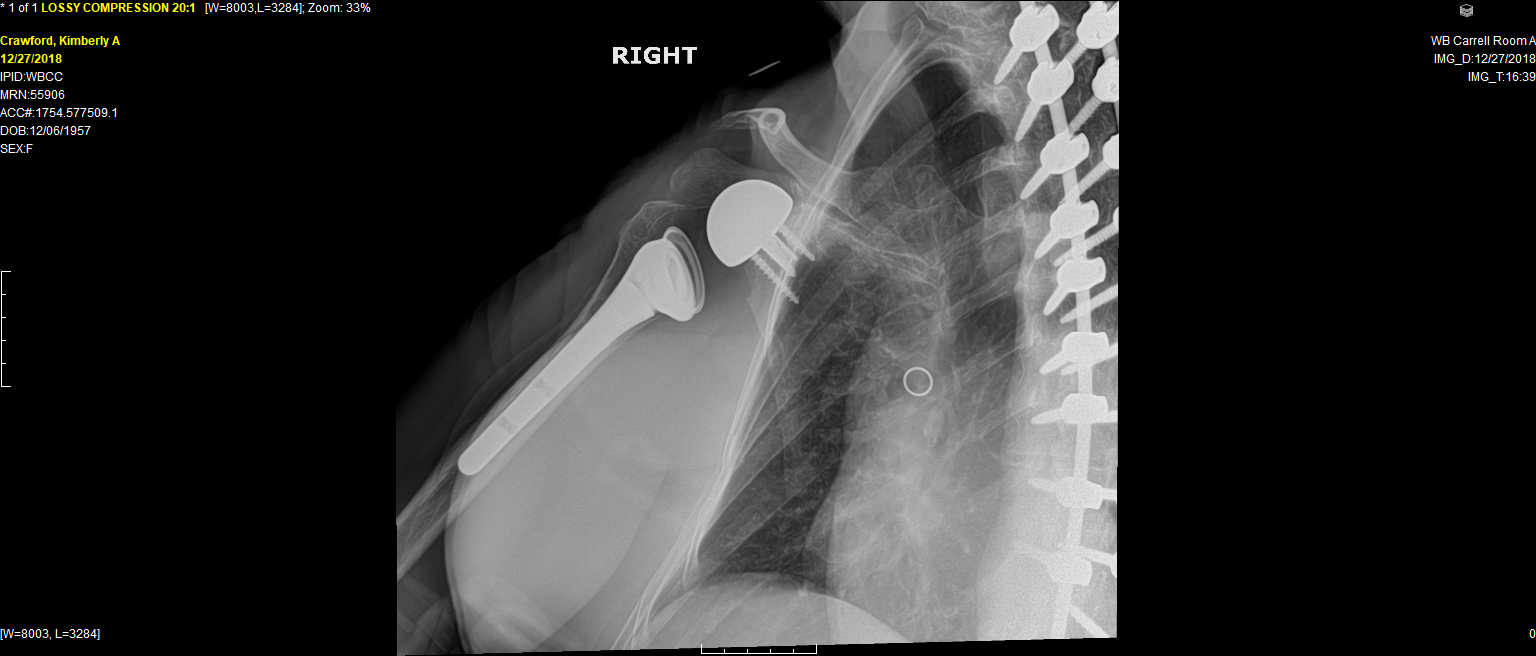 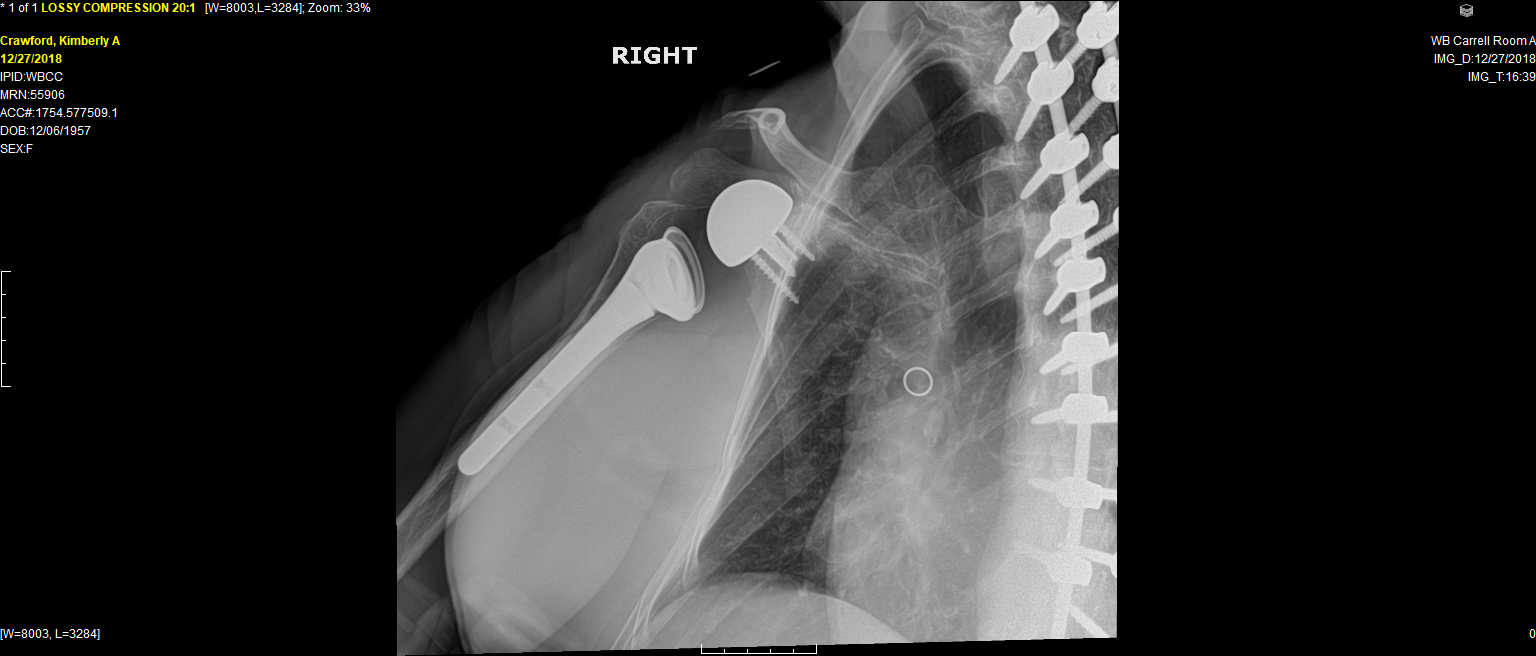 She was doing reasonably well with improved cosmesis not much change in active motion until under went total hip.  Shoulder was dislocated during positioning  has remained unstable since that time Now has symptomatic subluxations dislocations which she is able to reduce. Has had hip revised twice for instability. Wants something done as she does have some function when its in none when its out.
Alternatives I’ve considered
Nothing not acceptable to her  
Custom increased offset glenosphere placed eccentrically to avoid removing well fixed baseplate  and constrained liner with spacer on humeral side .
Remove glenosphere use alternative centerline fixation more inferiorly representative ct scan slice enclosed 
Weird idea opening wedge osteotomy of scapula as some of her scapular malposition is related to scoliosis